パートナーセールス版
アカウントプラン
テンプレート
アカウントプラン基本の5枚
アカウントプラン基本の5枚。プロファイルシートをベースに作成する。
情報の羅列ではなく、ストーリー性と一貫性を持たせる
1
2
3
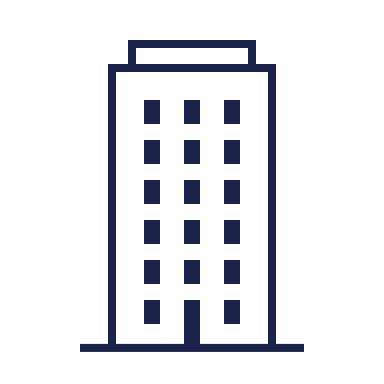 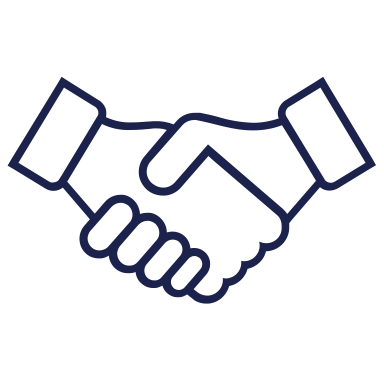 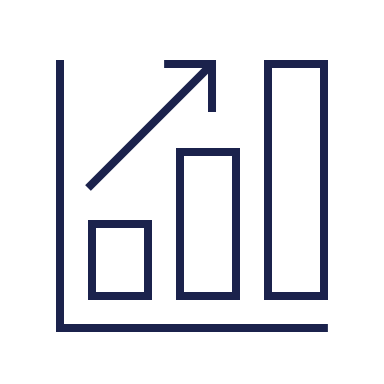 どのようなパートナーか
どのような状態を目指すか
どれくらいの案件が見込めるか
ポテンシャルマップ
パートナー概要
目的と方向性
4
5
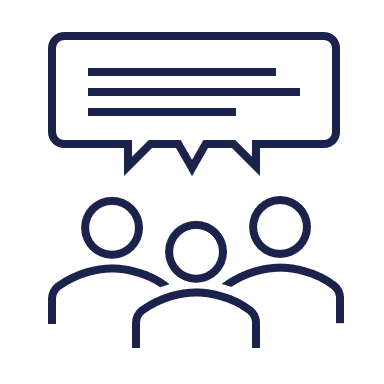 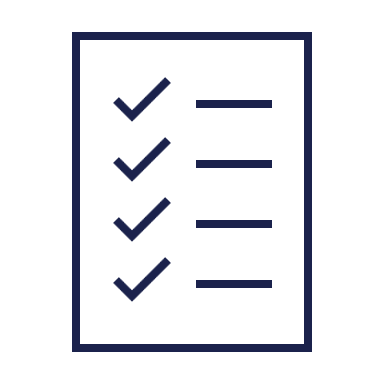 どこに障害があるのか
いつまでに何をするのか
リレーションマップ
アクションプラン
[Speaker Notes: そこで、アカウントプランで記載すべき内容をお伝え
30枚-40枚も描かなくて大丈夫
才流でお話しさせて頂いているのは、基本はこの5枚があれば重要なポイントは抑えられる
※3時間目処でやって頂いているレベル感]
①パートナー概要
パートナー概要は1枚で事実ベースの情報をもとに作成する
②目的と方向性
取引額の最大化を目指すため、数年後の状態や方向性を整理する。
パートナーへの行動も変わり、社内他部門からのフォローも得られやすくなる
目的（3年後の状態）
キーパーソンとの定期的なビジネスレビューができており、○○市場における既存/新規サービスの拡販に貢献する共創パートナーとして認知されている状態
(売上高)
300
200
100
FYXX
FYXX
FYXX
方向性の考察
<パートナー社名>は<いつ>までに<目標>をしたいと考えているが、（中期経営計画や営業活動より）
<外部環境>や<内部環境>といった問題があり、達成が困難またはリスクがある状態である。（ニュース、IR）
弊社の<サービス>や<アセット>を活用いただき、<解決すること>が実現できると上記を解決・促進をすることができるが、これは自社が<差別化ポイント>であるからこそ可能であり、他社や他の手段では難しいと思われる。（持論）
現在、<現況>であり、<困っていること>があるため、<ネクストアクション>を行っていく方針である。（持論）
3
③ポテンシャルマップ
どれぐらいの案件が見込めるか、整理して示す。
自身のプランニング以外にも、他者からのフォローも受けやすくなる
[Speaker Notes: ③ポテンシャルマップ
どれぐらいのLTVが見込めるか、整理して示す

これがあると、自分が気づかないところで、他者から
「このパートナーは相性がよいはず」
「この商材だったらこんなパッケージ提案はできないっけ？」

パートナー内での販売シェア（インストアシェア）や顧客数など、足で稼ぐ情報に価値がある。
定性データだけでは他者は判断しかねる。そこの判断にもなるので、ぜひやってみていただきたい]
④リレーションマップ
自社とパートナー、またはパートナー内での関係性や役割をマッピングする。
正しいアクションをとるのに欠かせない
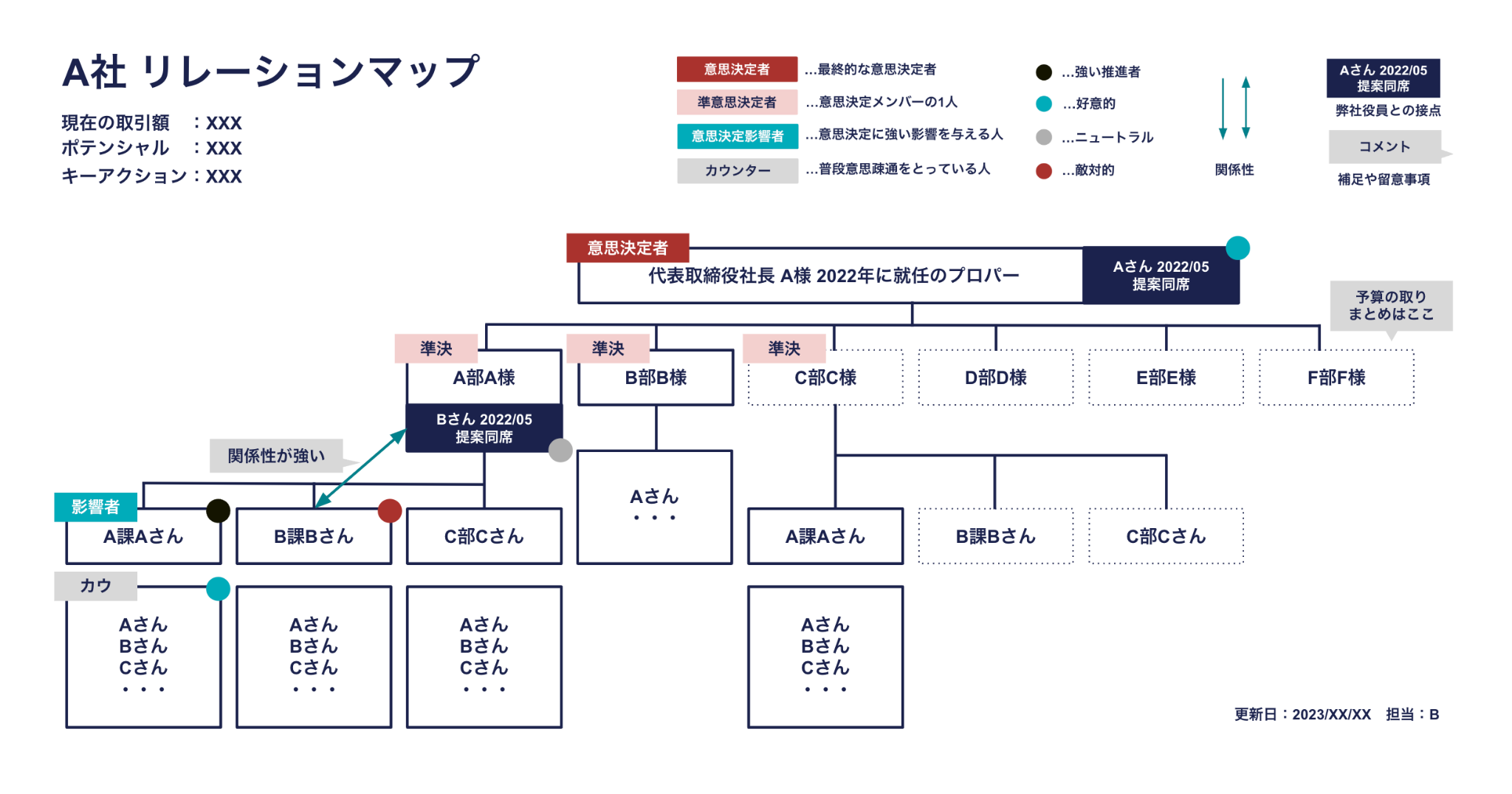 ⑤アクションプラン
1か月後、2か月後、3か月後に計測可能な目標を設定する。
実行にあたり、社内に相談事項を共有する
r
1か月目
2か月目
3か月目
A部との接点強化
他部署やグループ会社の開拓
キーパーソンの特定と提案合意
部内で3名以上と新たに面談実施
A部向けの仮説提案を作成し提示してフィードバックをもらっている
他部署を紹介いただく（2部署）
仮説提案について、担当者からはやりたいと言質をいただいている
決裁関与者、他部署のキーパーソンが把握できている
キーパーソンに対して役員同席の面談ができており、拡販強化を得ている
相談事項
他部署を紹介いただくための手段が浮かばない
仮説提案の方向性について意見をもらいたい
[Speaker Notes: アクションプラン
1ヶ月後、2ヶ月後、3ヶ月後に計測可能な目標を設定する
実行にあたり、社内に依頼事項を投げる]